Procedures for Enrollment of  Students with Disabilities in Career and Technical Education Programs
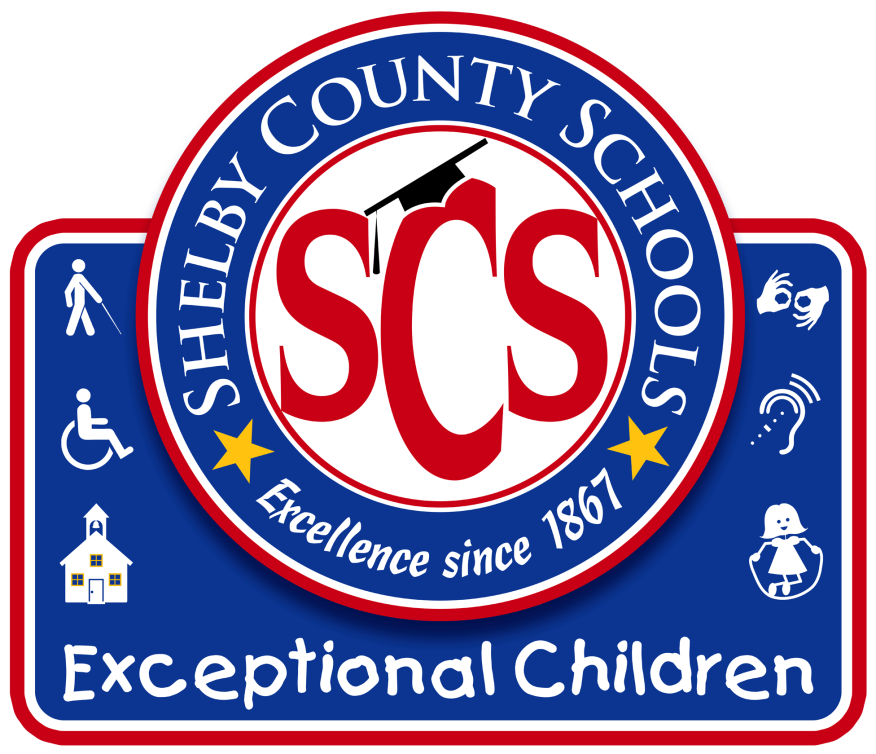 January 15, 2015
Procedures/Expectations for Special Education Case Managers
Prior to the scheduled IEP Meeting: 
Review Academic and Transition Assessments
Identify a career cluster or area of Interest
Locate and review CTE Standards/Competencies
Determine potential mastery level of Competencies
Discuss fees associated with the course
Discuss safety concerns and ability to pass safety test
Must invite a CTE representative to the IEP meeting
Where to Find Forms Necessary for Enrollment of Students in the CTE Program
1.  “Career and Technology Program Information Form”
(Main Menu of EASY IEP under Documents tab or Edugoodies under Transition Services)
2.  “Career and Technology Student Information Sheet” 
(Easy IEP on individual student document page or Edugoodies under Transition Services)
4. Copy of “C&T Program of Study”
	(On the State Web Site: www.tn.gov/education/cte/clusters/2015pos.pdf
5.  Copy of “IEP at a Glance”
 (Easy IEP)
Career and Technology Instructor Expectations
1.  Have a discussion with your principal or guidance counselor about the availability to attend IEP meetings. Communicate this to the special education teacher.

2.  Review and discuss modifications (If determined modifications are needed) to course standards or competencies with the IEP team members to define course expectations.  The student should be able to pass at least 50% of the course expectations with these modifications and allowable accommodations.   

3.    The IEP team members will determine the accommodations that should be made for the student based on the competencies the student will work towards mastering.

4.    Review and discuss Behavior Intervention Plan. (If applicable)

5.    Discuss safety issues and the Safety Test.
Career and Technology Instructor Expectations
6.    Review and sign the Individual Education Plan of the student. The CTE instructor of the student should have access to review the IEP and sign the IEP as part of the IEP team or as a teacher not in attendance of the IEP team meeting.   The IEP Team makes the decision if the CTE program is appropriate for the student.  All members of the team do not have to agree.  

7.     Obtain copies of completed C&T Program Information, Student Information forms and IEP at A Glance.  

8.      All off campus CTE Programs has a special education assistant who provides services to SWD in the CTE Setting.  Provide the assistant guidance on providing accommodations for the student.
On-Going Collaboration between Special Education Case Managers and Career and Technology Instructors
Maintain two-way communication between the Special Education teacher and the C&T teacher.

The Special Education teacher should notify the C&T representative of any IEP meetings or changes throughout the year.

The Special Education teacher should observe the student at least once per semester.

The C&T teacher notifies the SPED teacher of any academic or behavior concerns.
Department of Exceptional Children2930 Airways BlvdMemphis, TN  38116
Vickie Puff				Steve Edmundson
Transition Consulting Teacher         Transition Consulting Teacher
Office – 416-1312			Office – 416-1276
Puffvp@scsk12.org	      		edmundsonsg@scsk12.org


				Christene Lloyd-Burkes
				Transition Consulting Teacher
				Office – 416-1282
          		 Lloydburkesc@scsk12.org